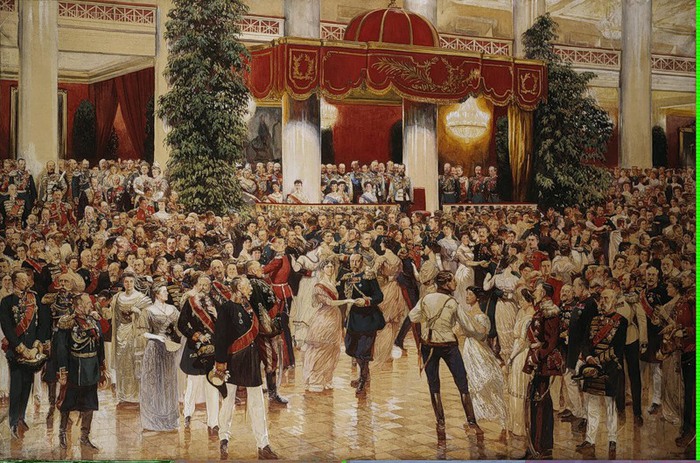 Мировая история Баллов
Русский бал как образ жизни
Русская бальная культура
Первый бал на Руси состоялся на свадьбе Лжедмитрия и Марины Мнишек.
Слово "бал" пришло в русский язык из немецкого; в переводе означает мяч.
Русская бальная культура
В ноябре 1718 года Петром Первым был издан указ о введении ассамблеи, идея которой зародилась у царя годом раньше в Париже.
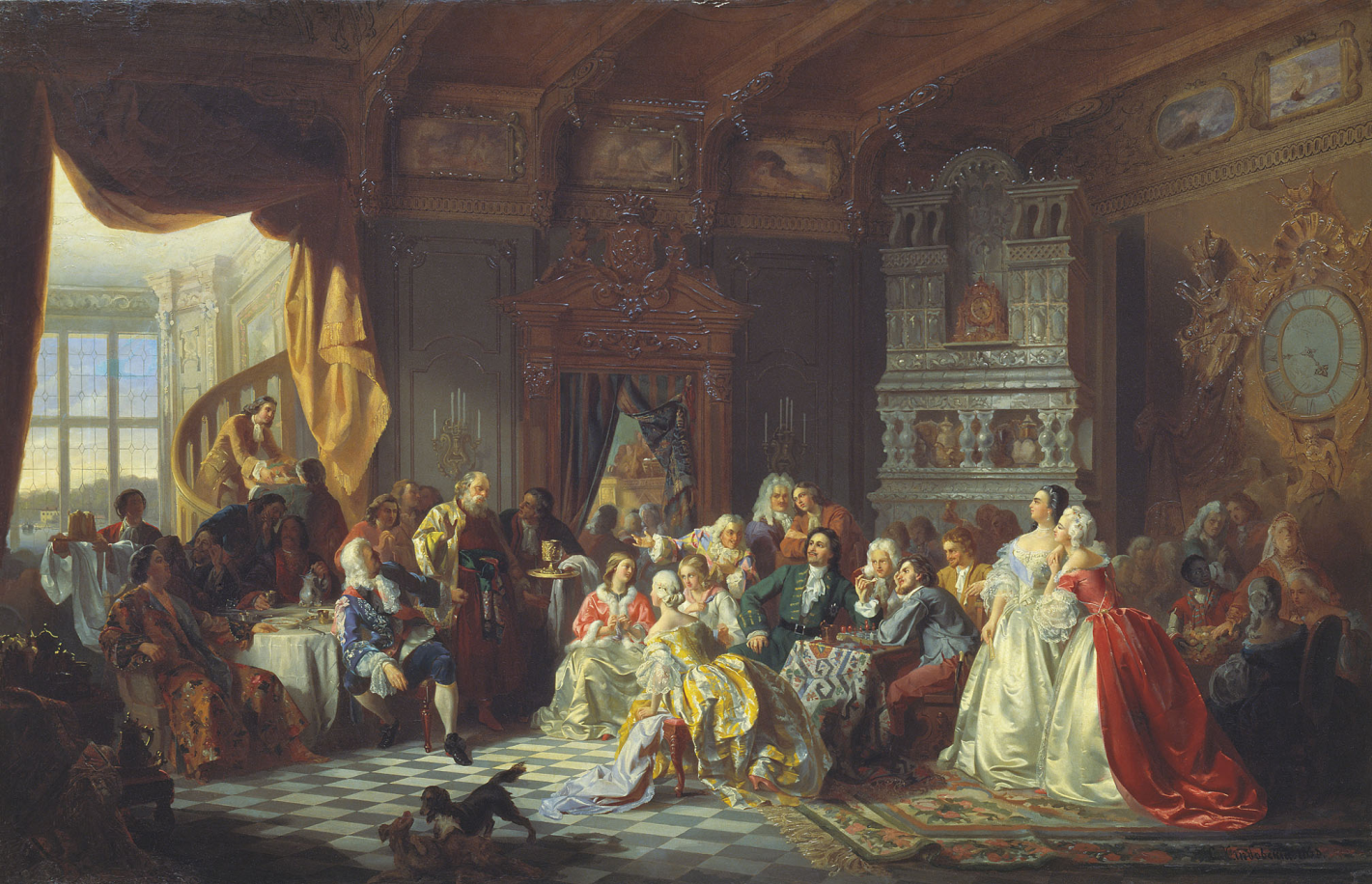 Русская бальная культура
Ассамблея – это вольное собрание в домах знатных и богатых людей с целью увеселения и просвещения
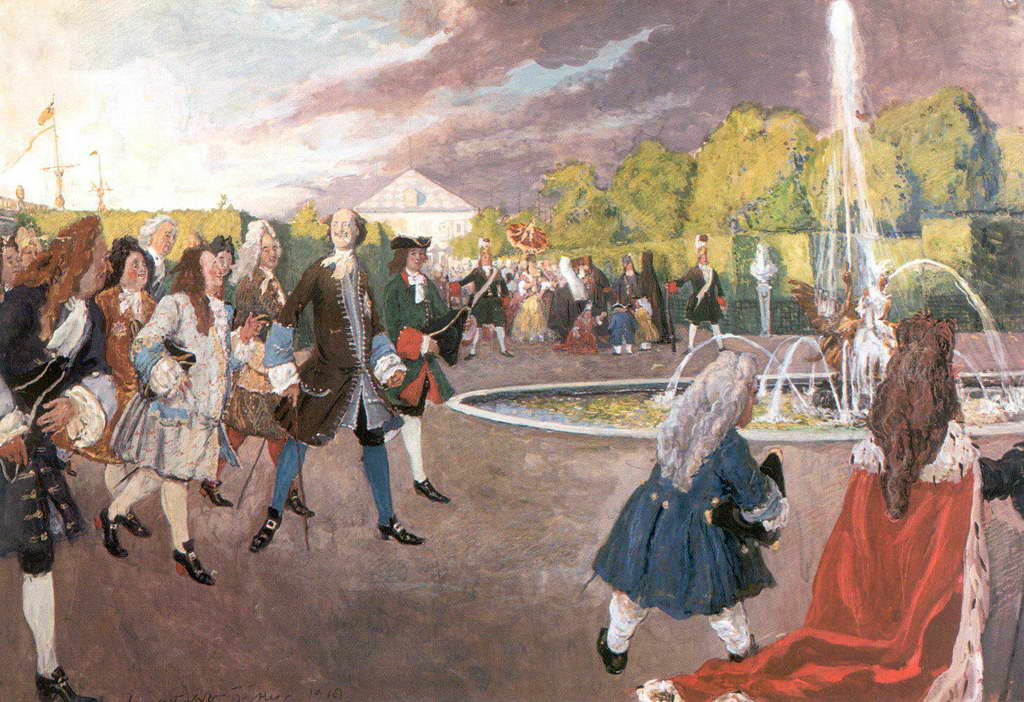 Русская бальная культура
Царила непринужденная обстановка: ни встречать, ни провожать никого не требовалось. Гости могли поиграть в шахматы, шашки, но главным увеселением считались танцы, которые должны были сблизить молодых людей, познакомить дам с мужчинами.
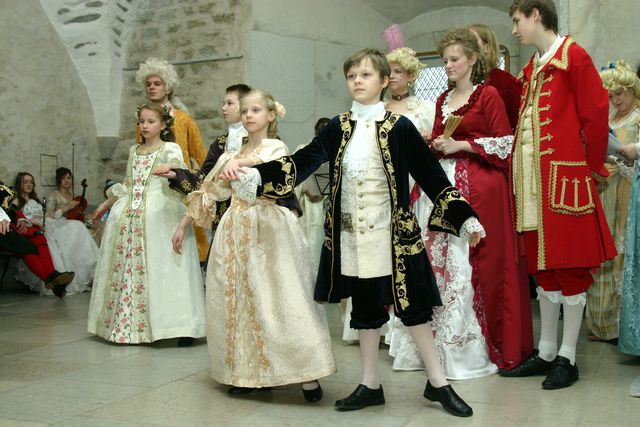 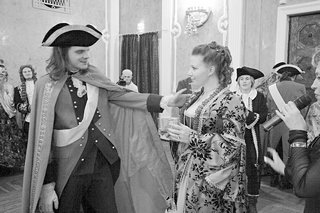 Русская бальная культура
Поначалу танцы считались крайне безнравственным развлечением. Собравшиеся сидели как немые, дичились друг друга. Всё держалось на царе, его воле, умении организовать встречу, расшевелить пришедших.
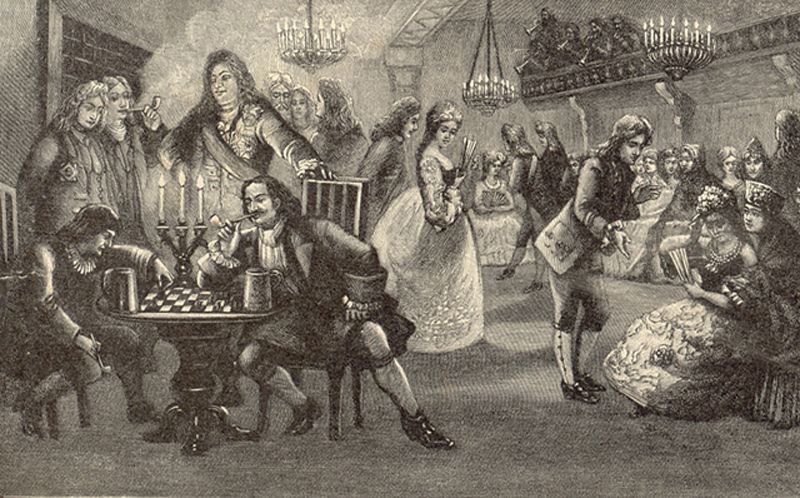 Русская бальная культура
Начиная с петровской эпохи во всех государственных высших и средних учебных заведениях, высших школах, иностранных пансионах танец стал обязательным предметом.
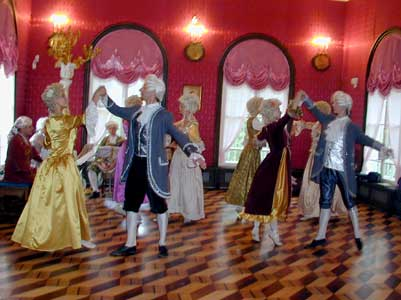 Русская бальная культура
На вечерах существовало полное равенство: каждый мог пригласить на танец даже государыню и ее дочерей.
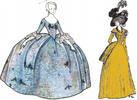 Русская бальная культура
Бал  - торжественный танцевальный вечер
Раут – вечернее собрание без танцев
Вечер – гости, танцы (без оркестра)
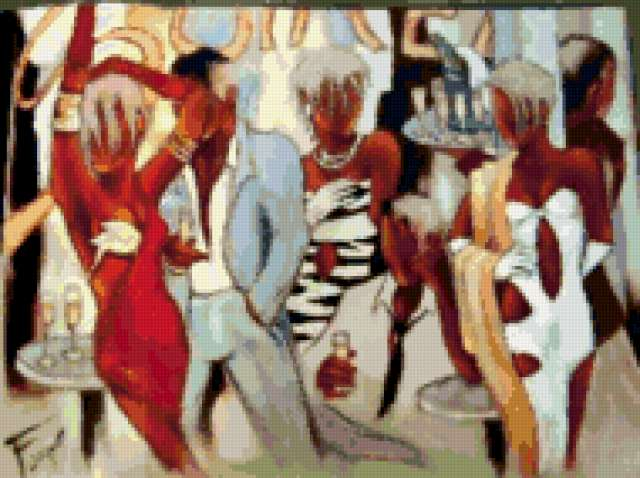 Русская бальная культура
В России не только прекрасно знали все новейшие и старинные бальные танцы, но умели исполнять их в благородной манере. Иностранные специалисты - владельцы частных танцевальных классов - невольно перенимали русскую манеру обучения.
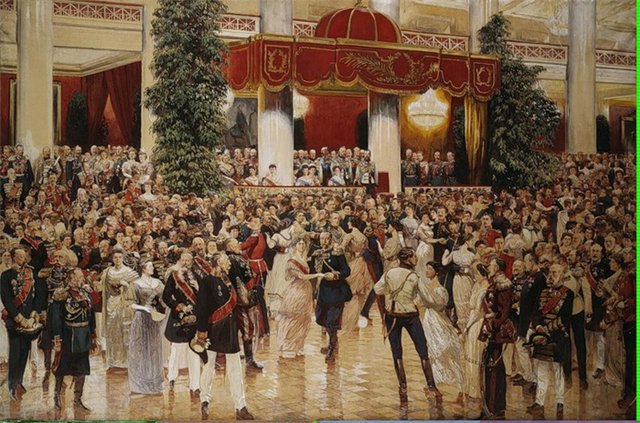 Русская бальная культура
Танцевальная культура России в XIX веке стояла на большой высоте.
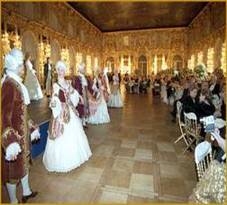 Русская школа классического танца с каждым десятилетием, с каждым новым творческим этапом заявляла о себе как о сильной художественно - педагогической системе.
Русская бальная культура
Петербург и Москва постепенно становятся самыми значительными хореографическими центрами Европы.
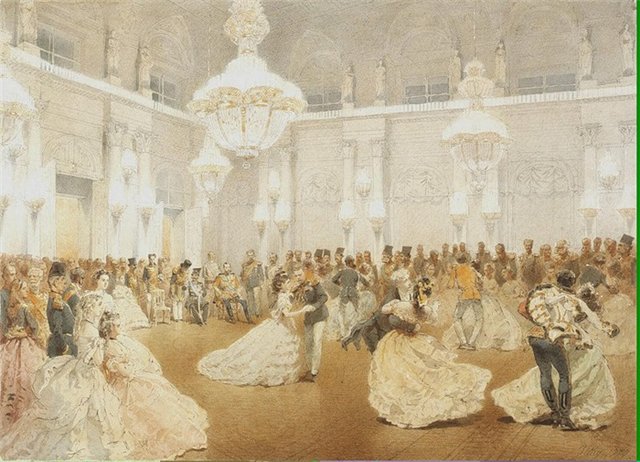 Русская бальная культура
Полонез, которым открывался бал, вошел в моду при Екатерине И. Длился он 30 минут. Все присутствующие должны были принять в нем участие.
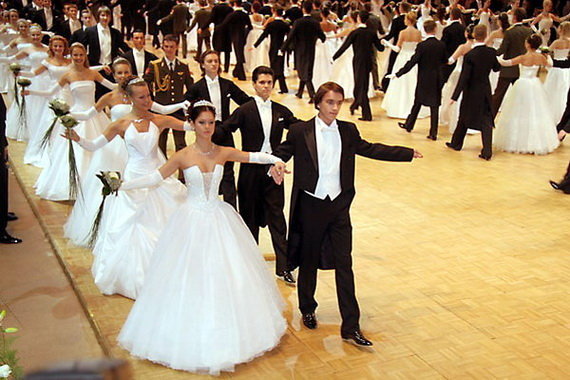 Русская бальная культура
Промах в танцах на балу мог стоить карьеры. Было очень постыдным на балу потерять такт.
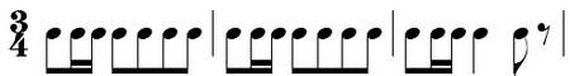 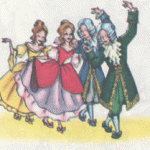 Русская бальная культура
Однообразный и безумный,
Как вихорь жизни молодой, 
Кружится вальса вихор шумный, 
Чета мелькает за четой. 
(А.С. Пушкин)
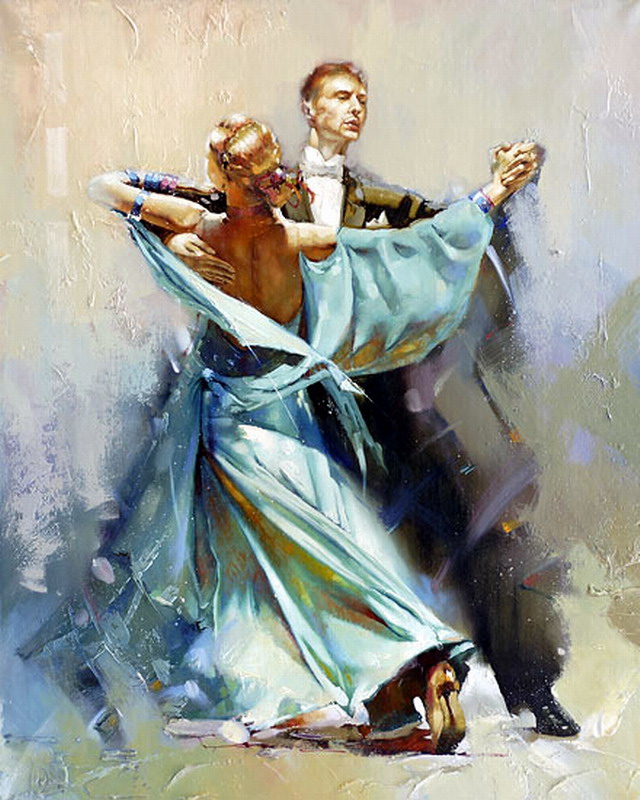 Вальс — танец романтический и безумный: партнер обхватывает даму за талию и кружит ее по зале. 
Только русские исполняли на балах «летучие, почти воздушные вальсы».
Русская бальная культура
Мазурка раздалась. Бывало, Когда гремел мазурки гром, В огромной зале все дрожало,Паркет трещал под каблуком,Тряслися, дребезжали рамы, Теперь не то: и мы, как дамы,Скользим по лаковым доскам.
(А.С. Пушкин)
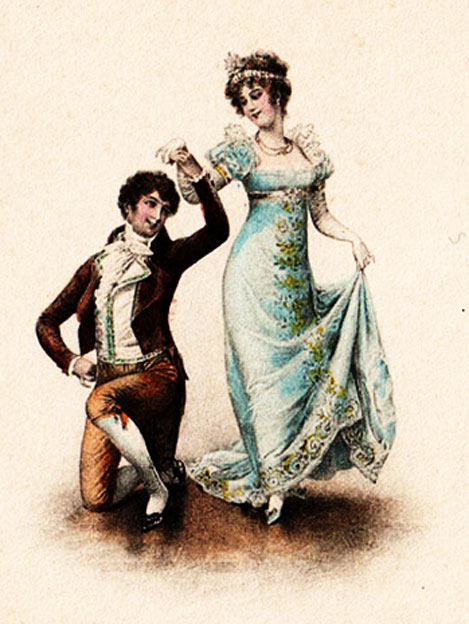 Русская бальная культура
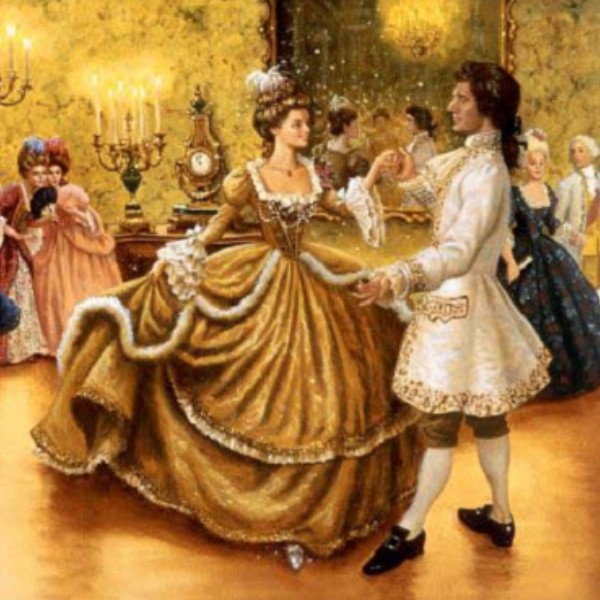 Мазурка — это середина бала. 
Она «приехала» в Россию из Парижа в 1810 году.
 Дама в мазурке идет плавно, грациозно, изящно, скользит и бегает по паркету. 
Партнер в этом танце проявляет активность, делает прыжки «антраша», во время которых в воздухе он должен ударить нога об ногу три раза.
Русская бальная культура
Около девяти часов вечера на балу в частном доме накрывали ужин. 
Подавали персики и ананасы из своих оранжерей, 
Шампанское и сухое вино своего приготовления. 
Хозяин не садился за стол и заботился о гостях. 
Ужин заканчивался в 11-м часу.
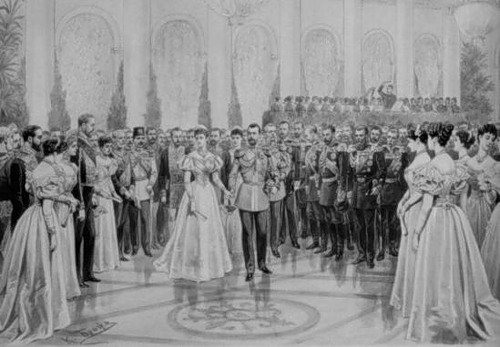 Русская бальная культура
Балы были настолько важной частью дворянской жизни, что весь досуг был подчинен подготовке к ним.
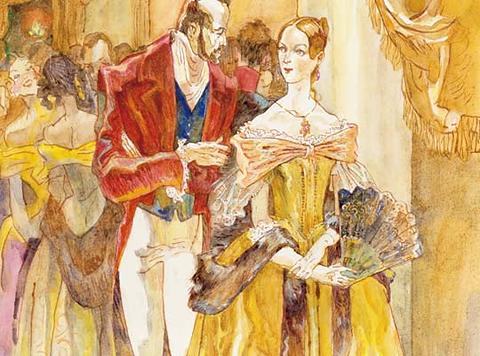 Русская бальная культура
Балы позволяли дворянским детям усваивать азы хороших манер и светских приличий.
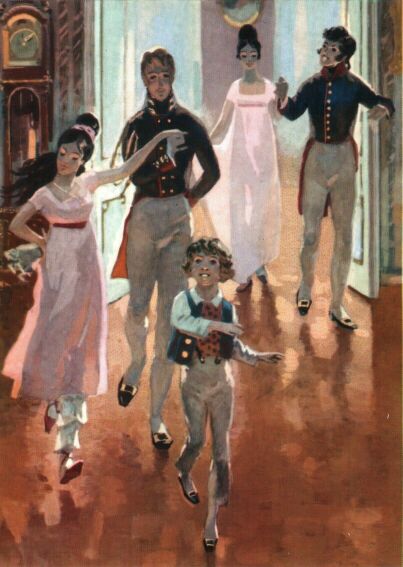 Русская бальная культура
Бал был школой общения для людей. На балу влюблялись и выбирали невесту и жениха.
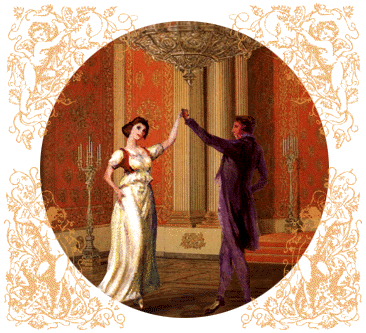 Русская бальная культура
«На балу реализовывалась частная жизнь дворянина: он не был ни частное лицо в частном быту, ни служивый человек на государственной службе – он был дворянин в дворянском обществе, человек своего сословия среди своих.» 
     (Ю. М. Лотман)
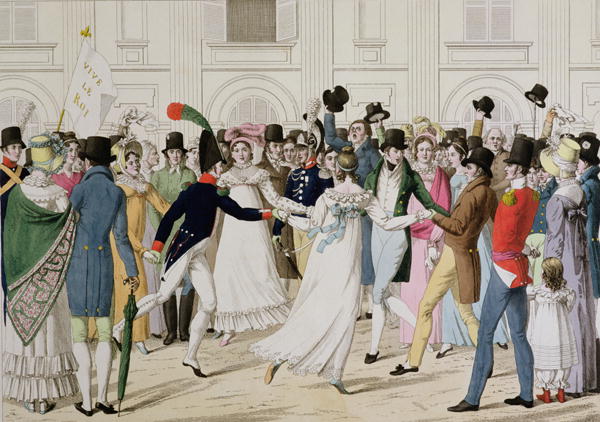